French
Talking about future plans [4/4]
Using pour + infinitive
Madame Sheikh
[ r ]
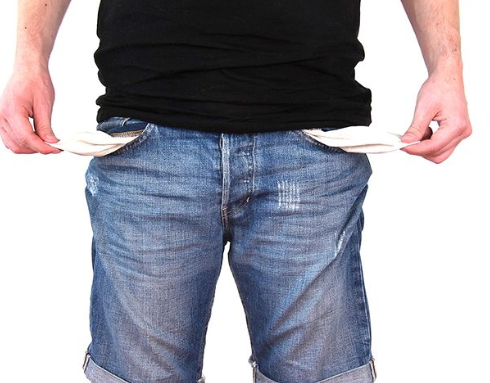 [ rr ]
rien
[ r ]
grand
rat
rêve
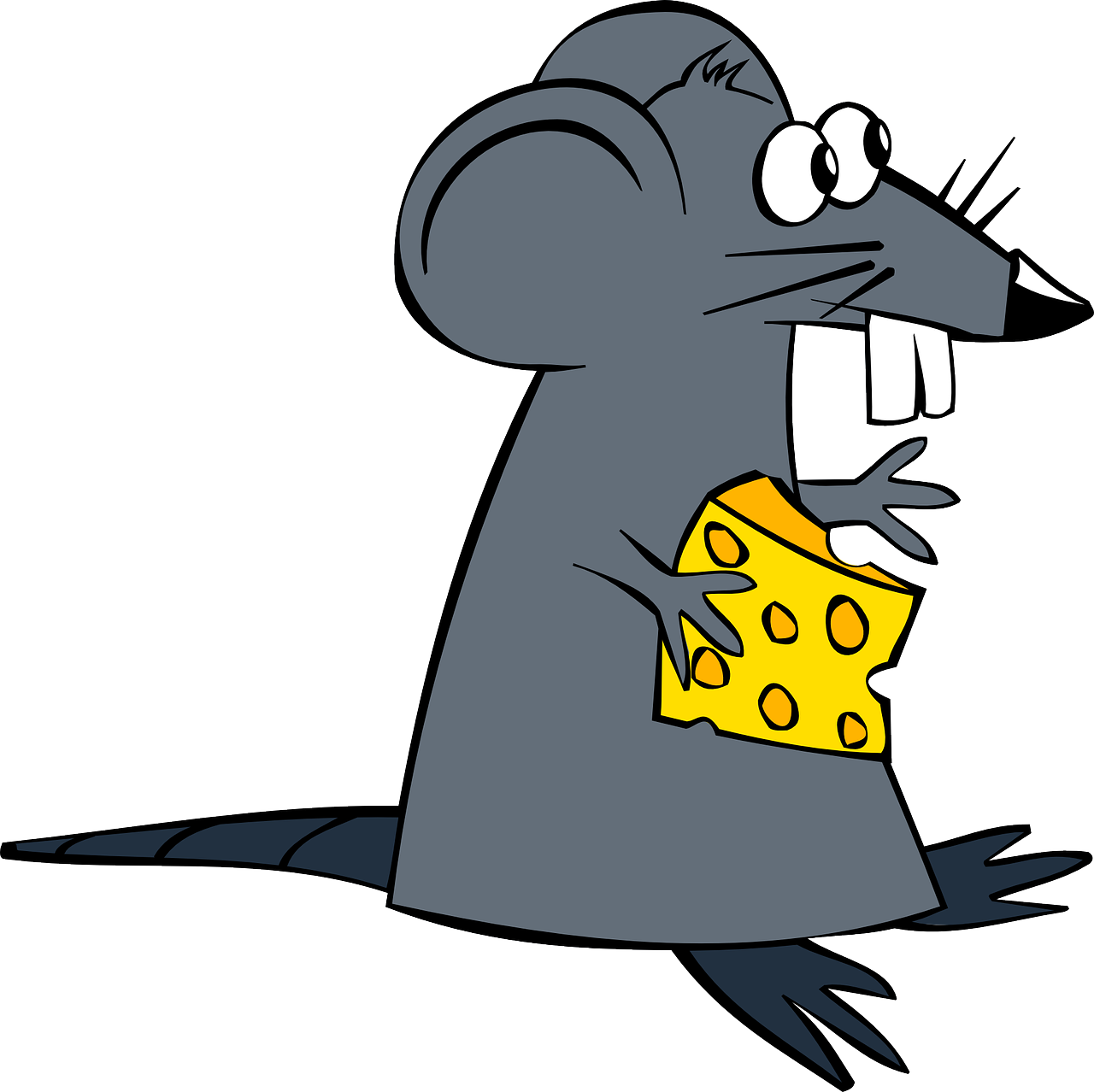 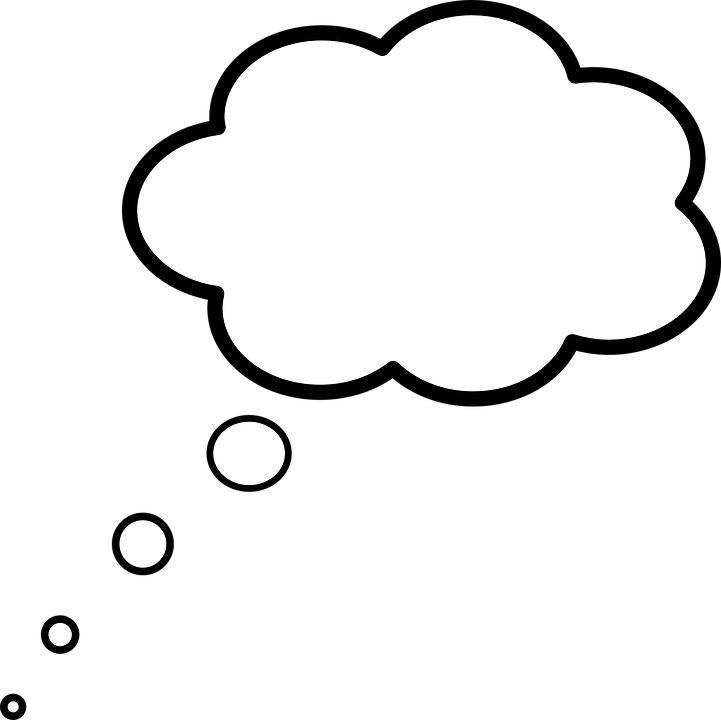 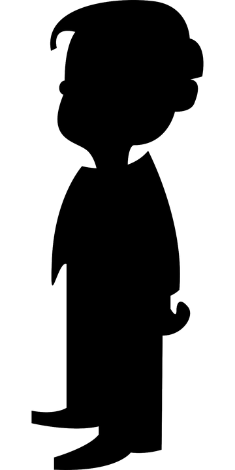 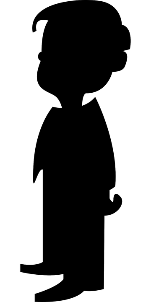 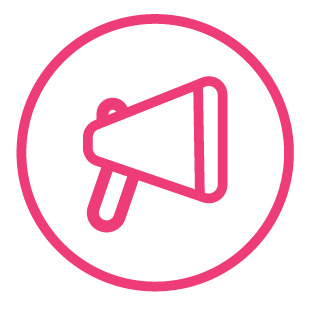 [ er ]
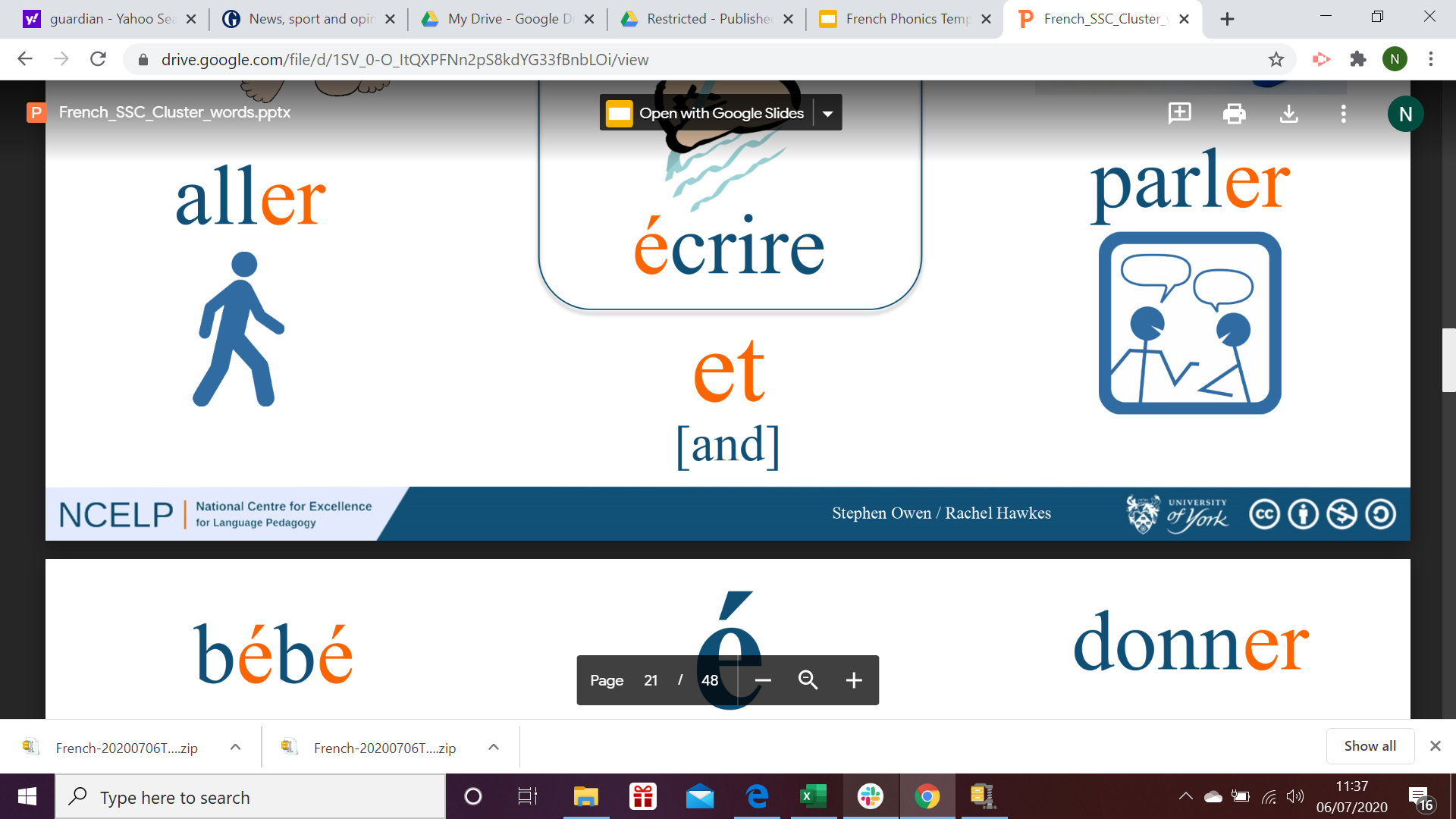 aller
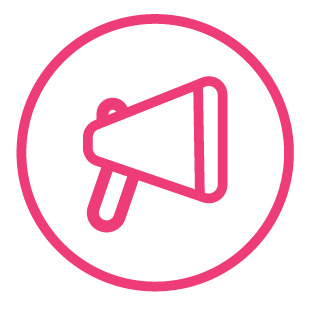 [ er ]
me pacser
voyager
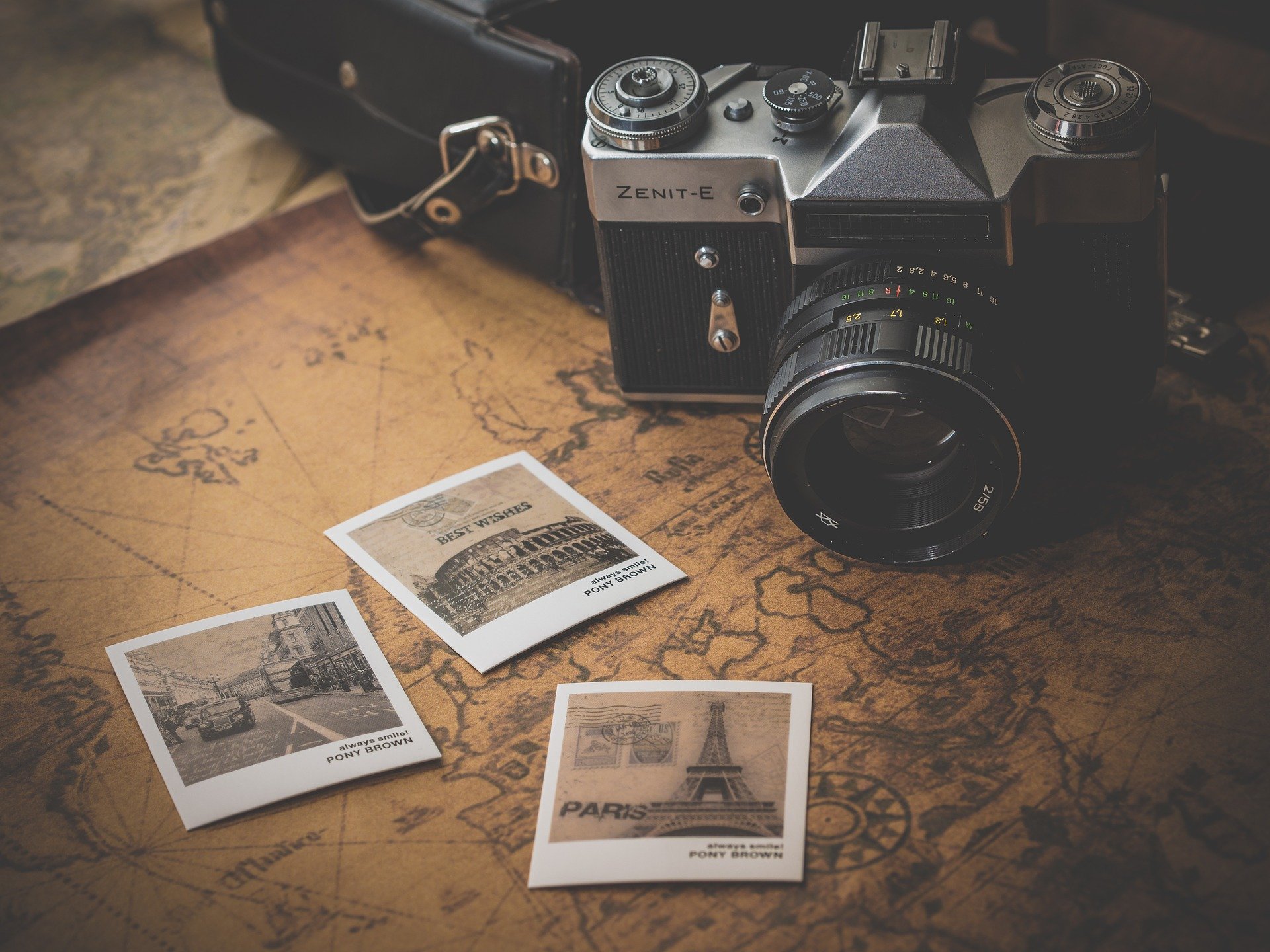 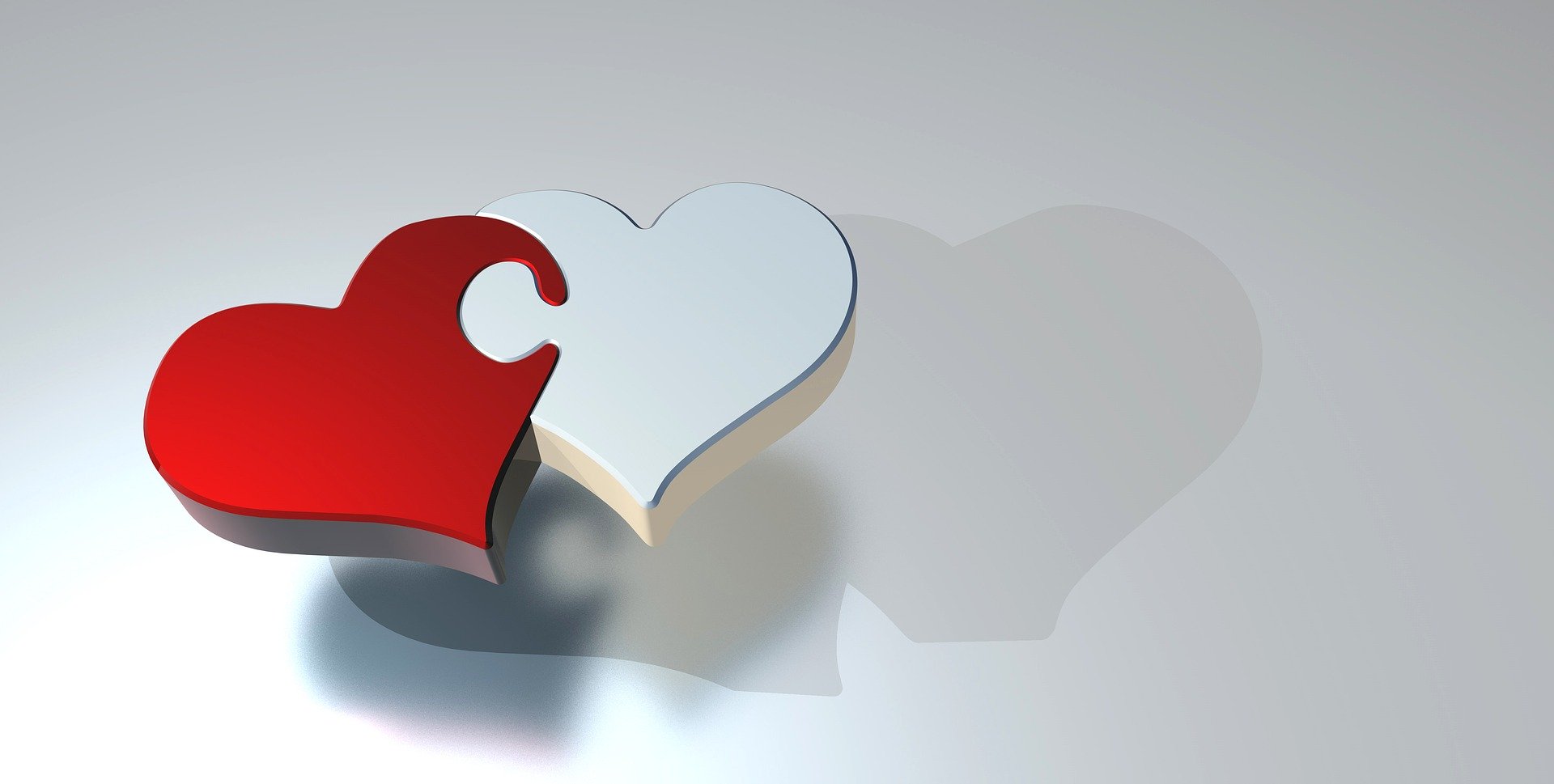 m’installer
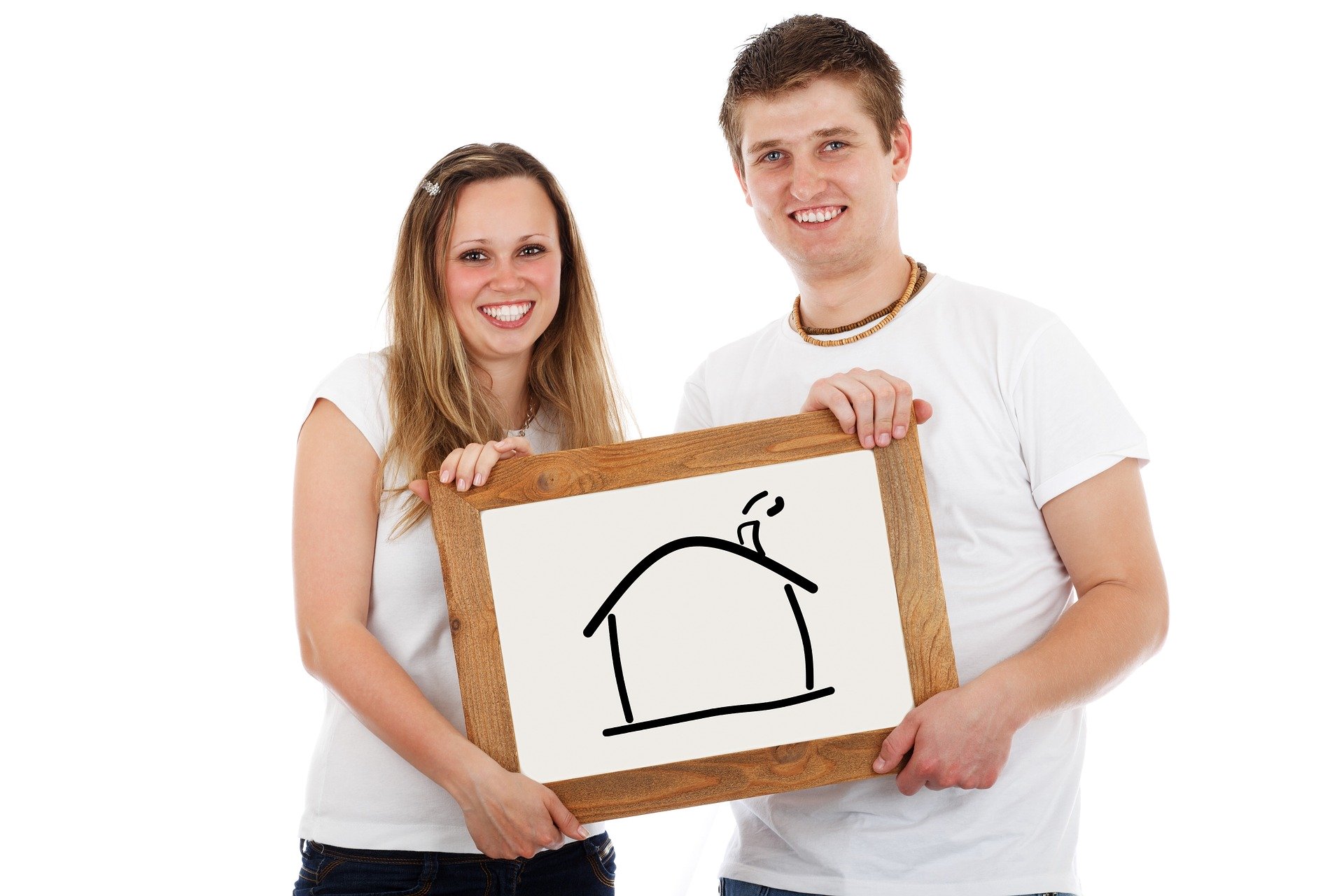 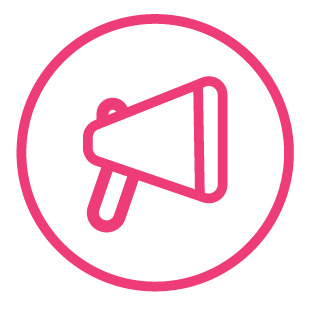 [ r ] or [ er ]
rat
voyager
m’installer
rêve
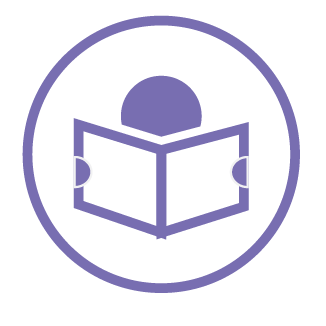 Remember, the infinitive can also be translated by the gerund.
Example:
faire = to do/doing
Using pour + the infinitive
J’irai à l’université pour continuer mes études.
I will go to university (in order) to continue my studies.
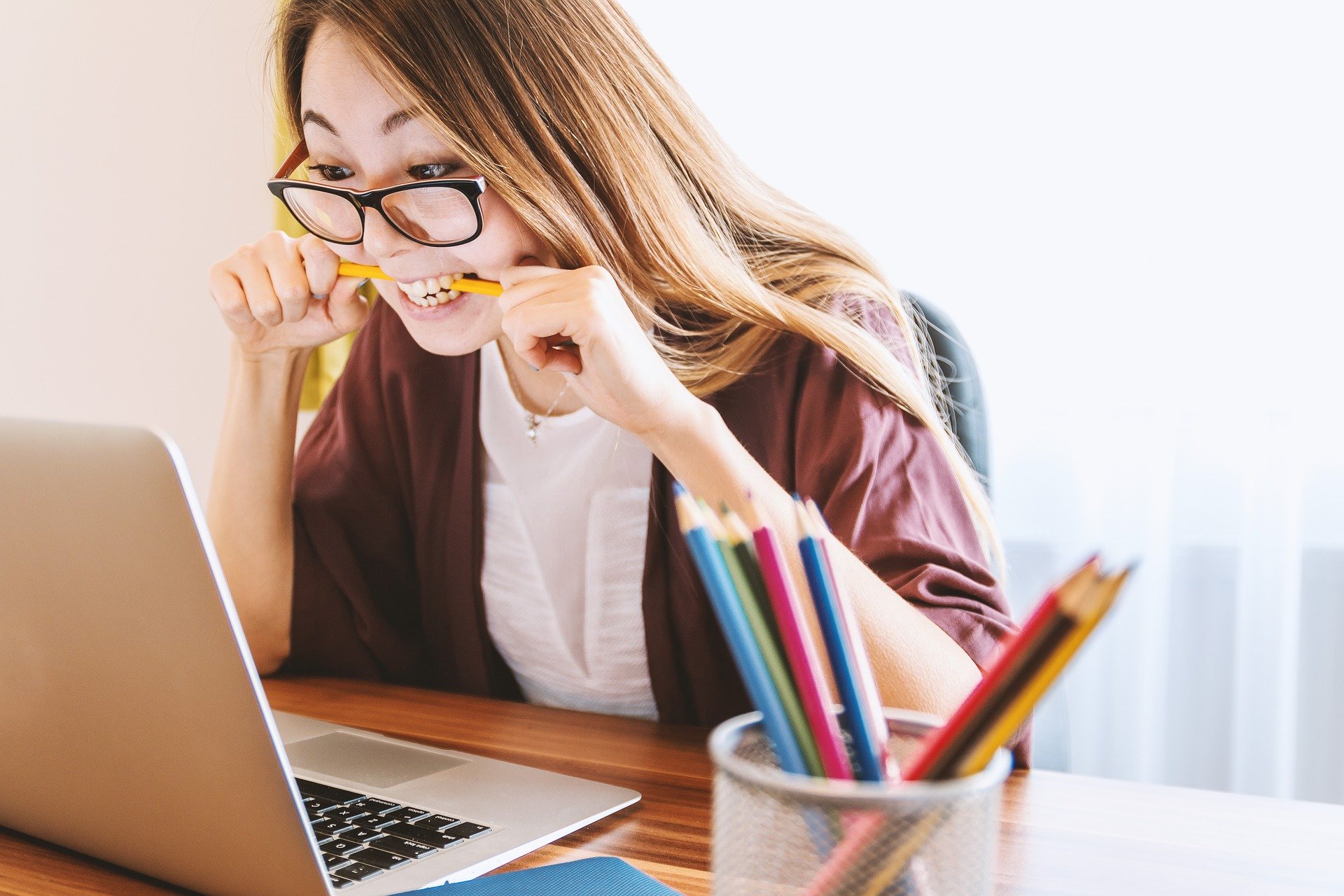 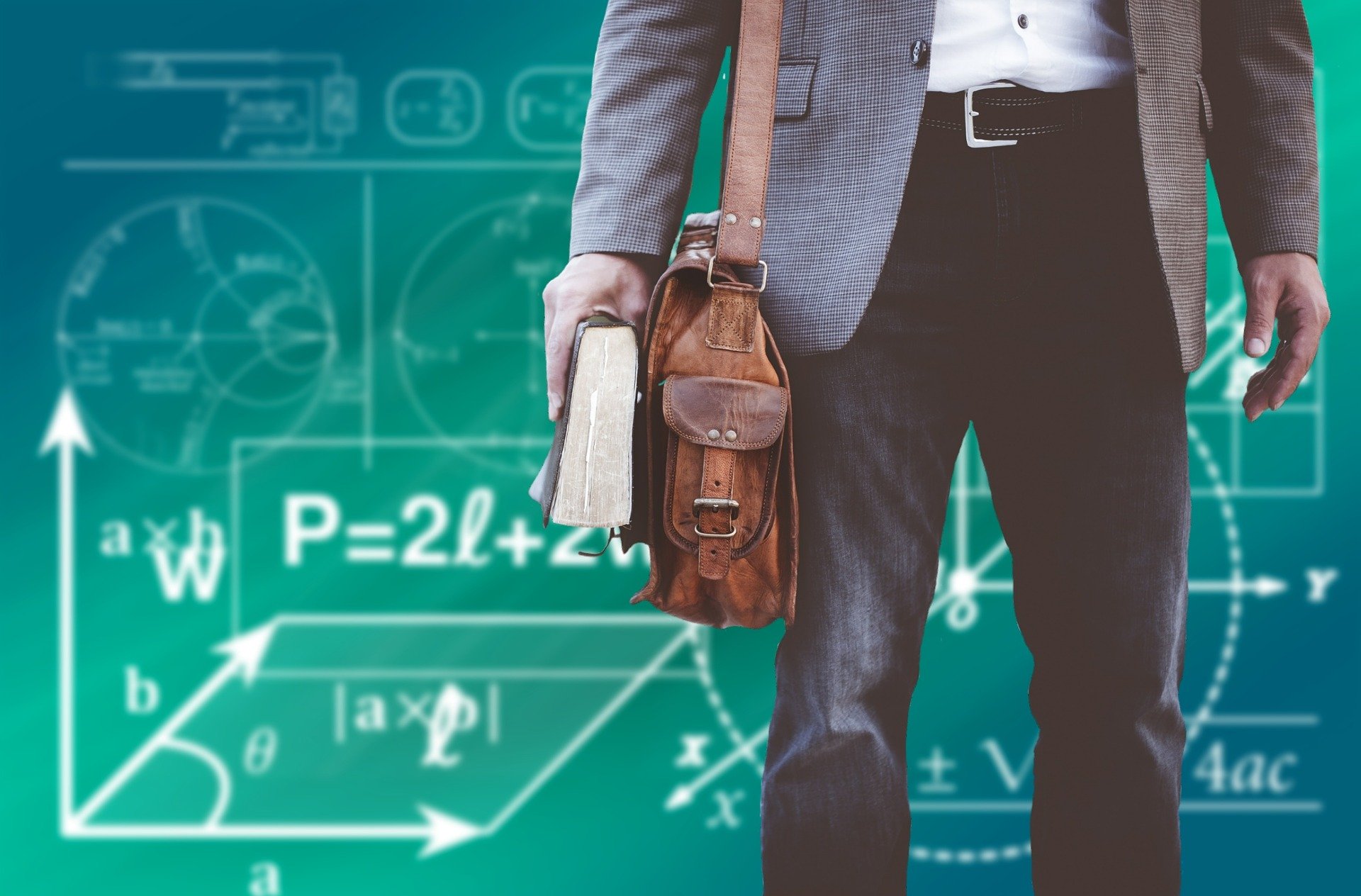 ‘Pour’ can mean ‘in order to’. It can be used to add clarification to our sentences. ‘Pour’ is followed by the infinitive.
Using pour + the infinitive
J’irai à l’université pour continuer mes études.
‘Pour’ can mean ‘(in order)to’.

It is followed by the infinitive. 

We can use the word ‘pour’ to add clarification to our sentences.

In these examples, the first event is expressed using the simple future, and the second event is expressed after the term ‘pour’, in the infinitive form.
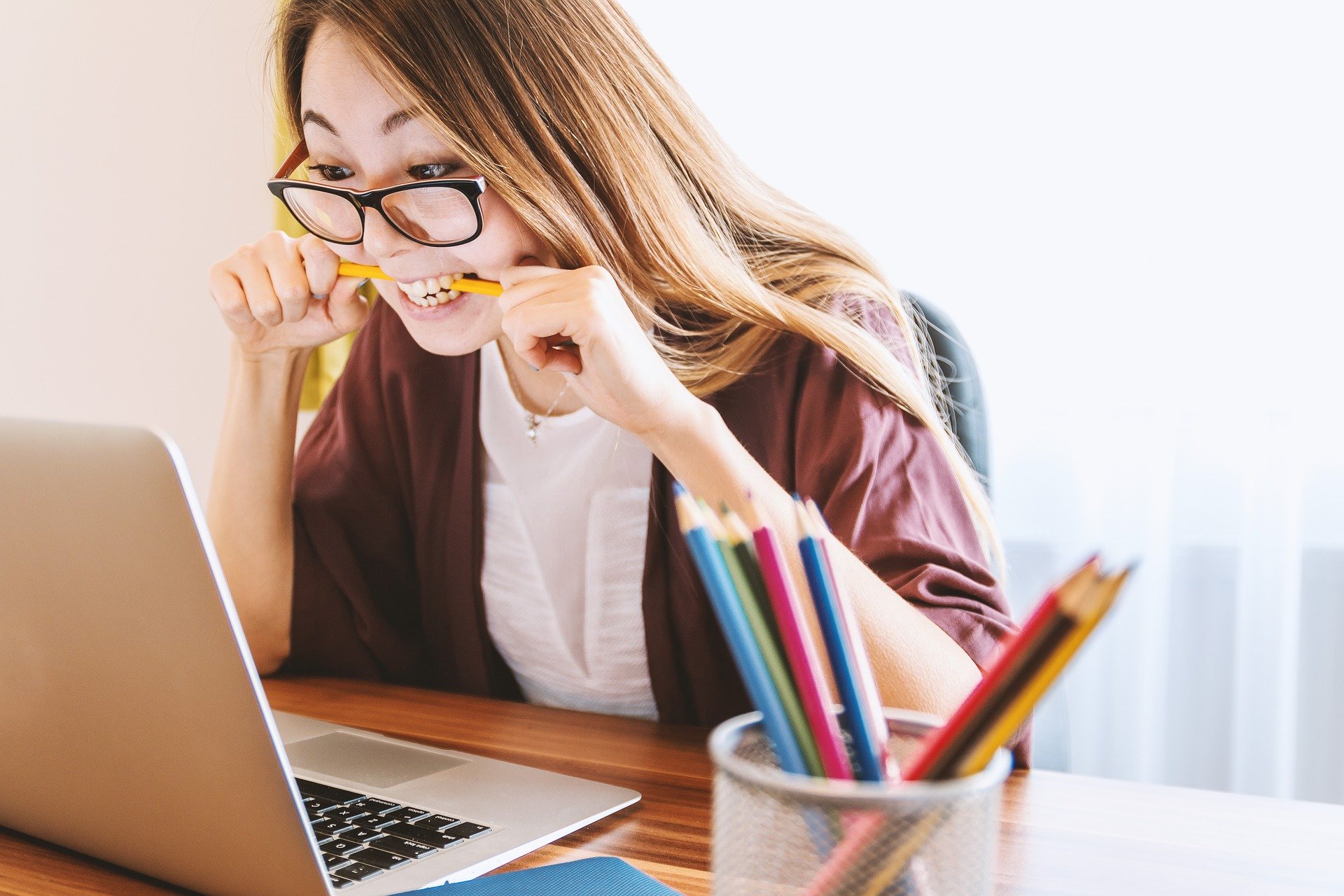 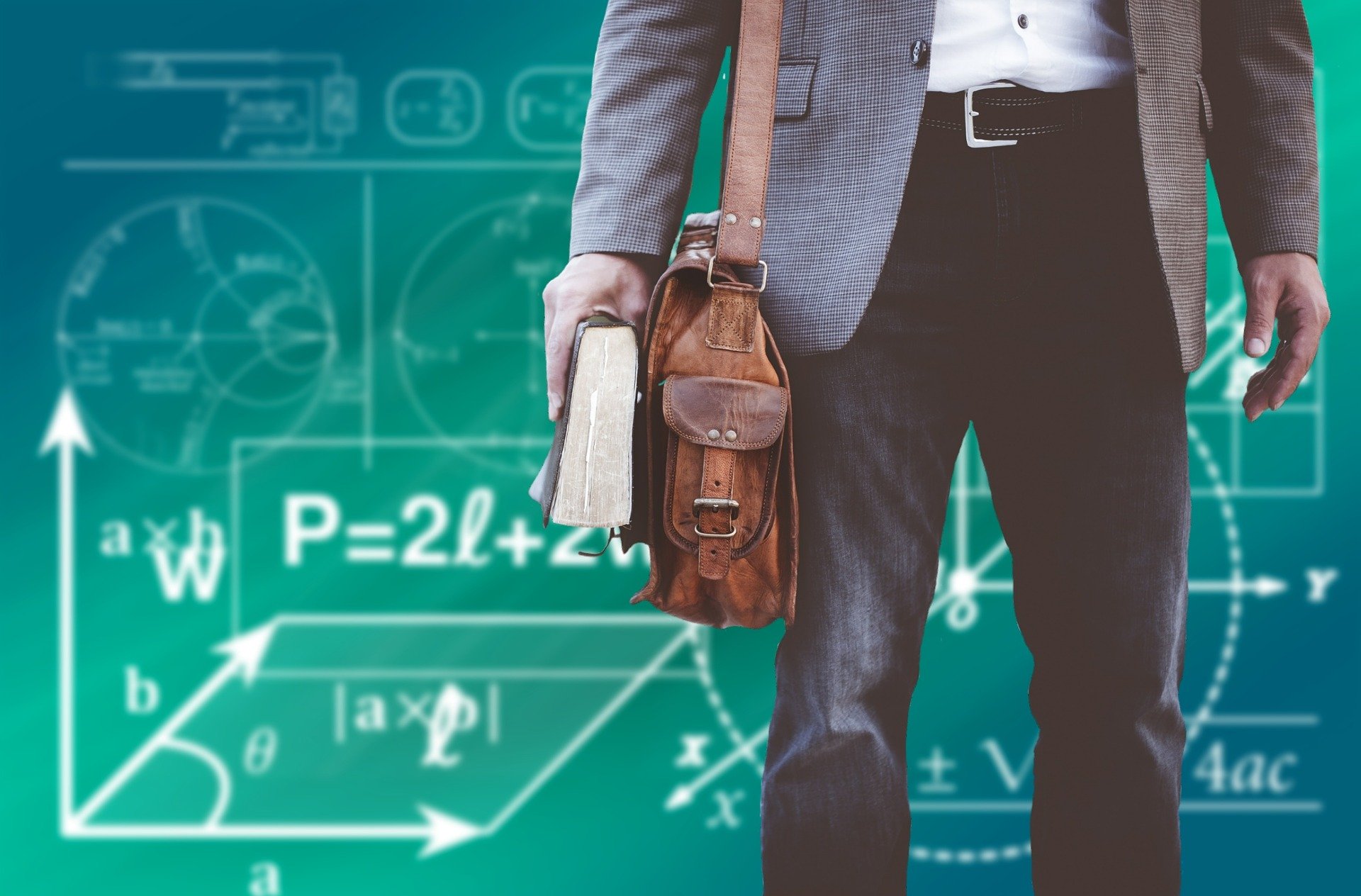 I will go to university (in order) to continue my studies.
Talking about future plans
In order to
The infinitive
irai / continuer
to earn money
Je visiterai d’autres pays pour découvrir de nouvelles cultures.